ENDOCARDITIS
By: Gincy Samuel
Asst. Professor
Department: MSN
Endocarditis
Endocarditis is an infection of the endocardium, which is the inner lining of the heart chambers and heart valves.
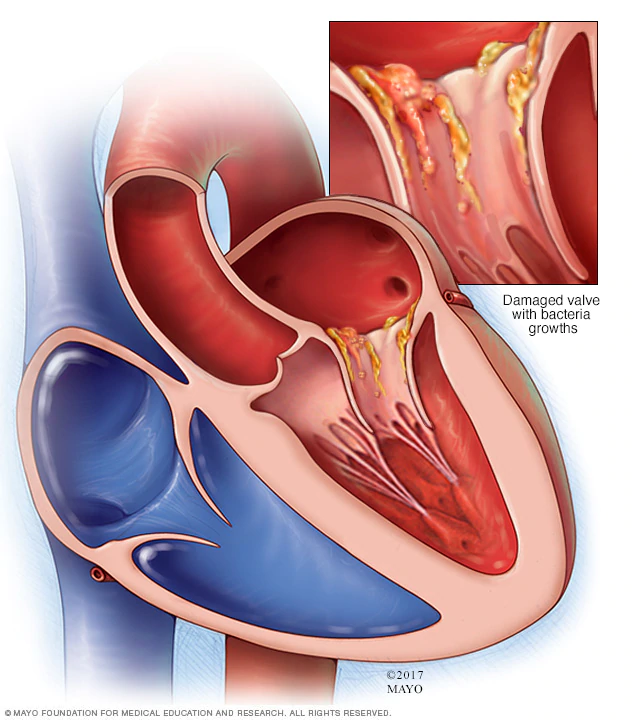 Causes
Bacterial, fungal or germs in the bloodstream
Infection such as gum disease, STD, intestinal disorders
Tattoos and body piercing
Contaminated needles and syringes
Dental procedures 
Catheter placed for a long period of time
Risk factors
Artificial heart valves
Congenital heart defects
History of endocarditis
Damaged heart valves
History of intravenous (IV) illegal drug use
Symptoms
Flu symptoms (fever and chills)
Heart murmur
Fatigue
Aching joints and muscles
Night sweats
Shortness of breath
Chest pain during breathing
Swelling in the feet, legs or abdomen
Cont…
Unexplained weight loss
Blood in the urine
Tenderness in the spleen
Janeway lesions: Red spots on the soles of the feet or the palms of the hands
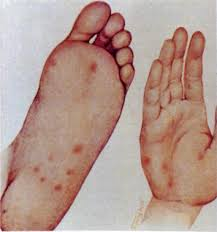 Osler's nodes: Red, tender spots under the skin of the fingers or toes

Petechiae: Tiny purple or red spots on the skin, whites of the eyes, or inside the mouth
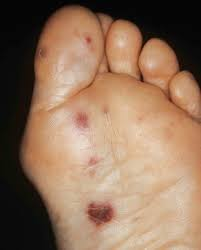 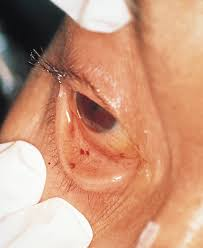 Complications
Heart failure
Stroke
Seizure
Paralysis
Abscesses in the heart, brain, lungs and other organs
Pulmonary embolism 
Kidney damage
Enlarged spleen
Diagnostic Test
Blood tests
Echocardiogram
Electrocardiogram (ECG)
Chest X-ray
Computerized tomography (CT) scan 
Magnetic resonance imaging (MRI).
Treatment
Antibiotics : high doses of intravenous (IV)
Surgery: Repairing the damaged valve by
Biological tissue valve 
            Or
Mechanical valve